Đi học vui sao
Tuần 5
Bài
10
Thời khóa biểu
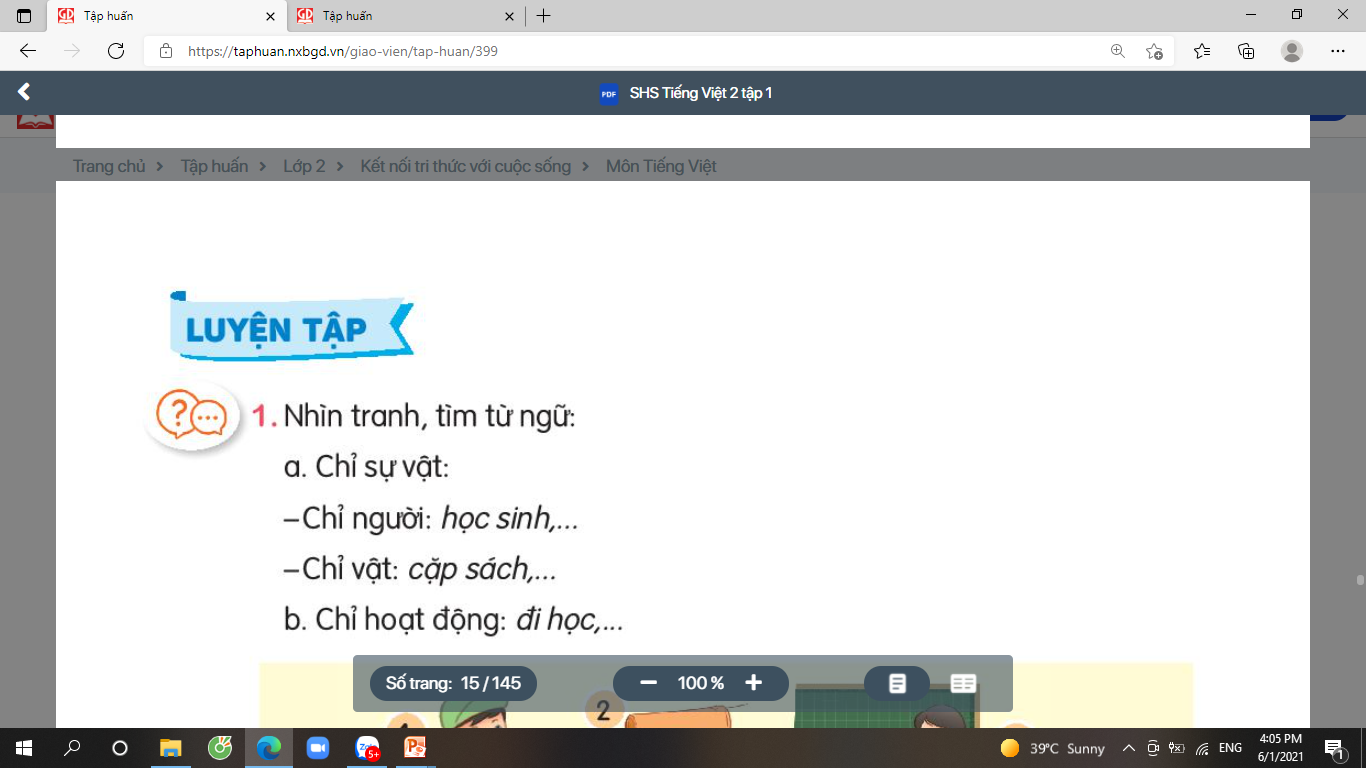 Luyện tập
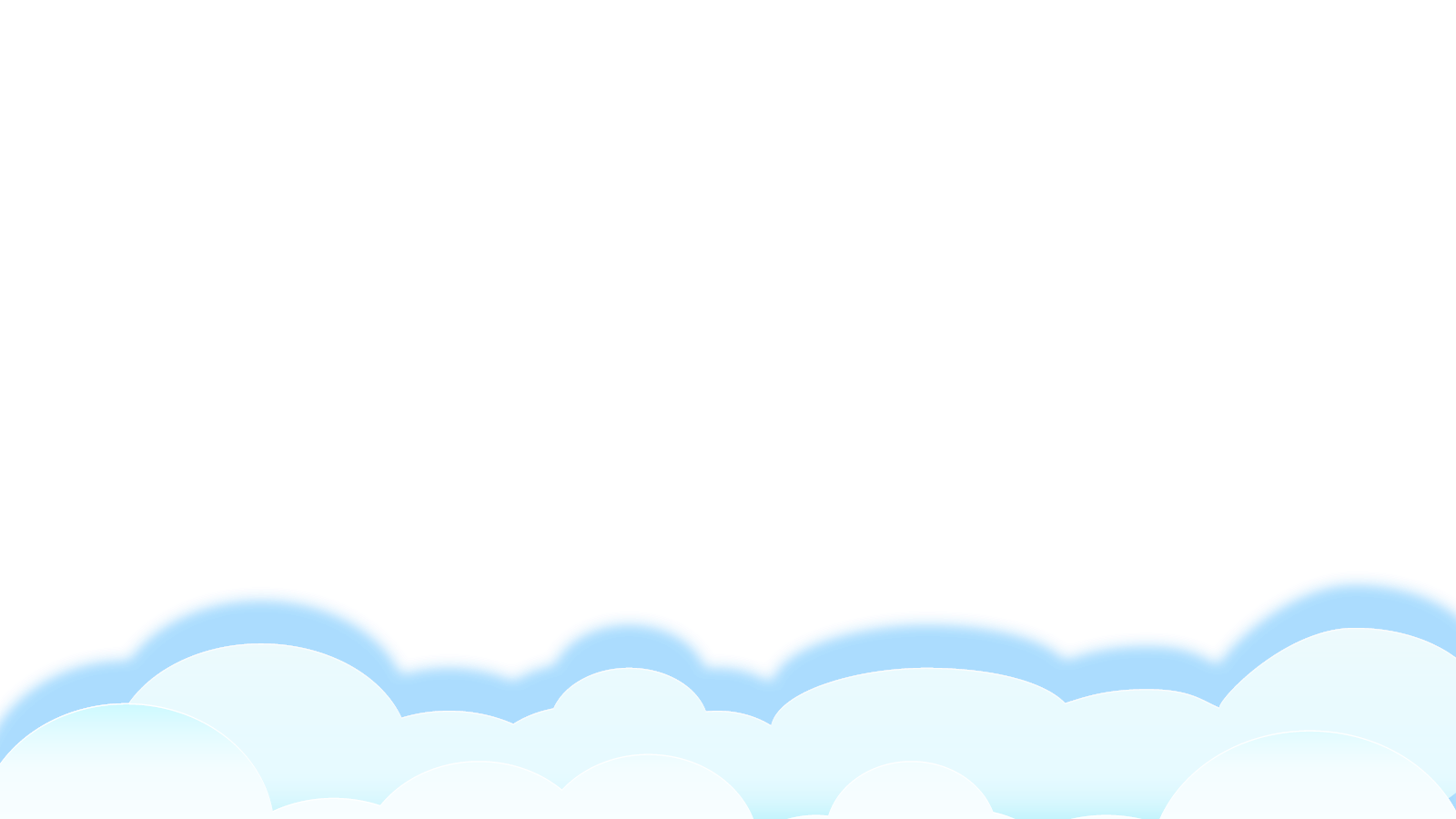 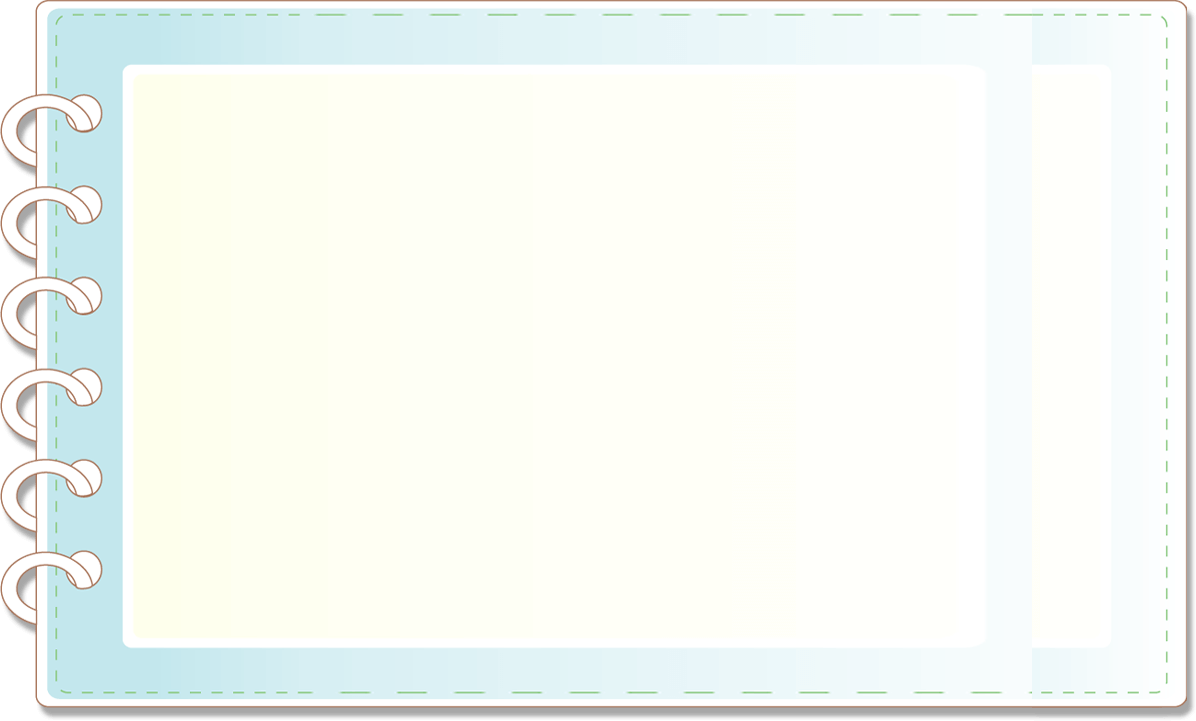 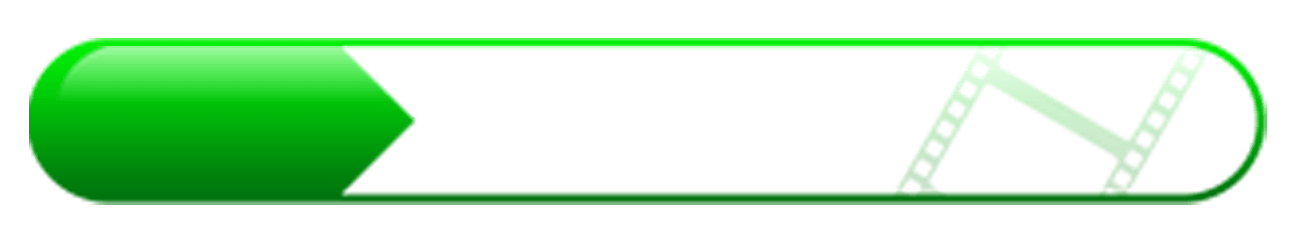 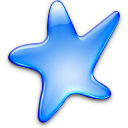 Phát triển vốn từ chỉ sự  vật (sự vật học sinh có hoặc thấy ở trường.
MỤC TIÊU
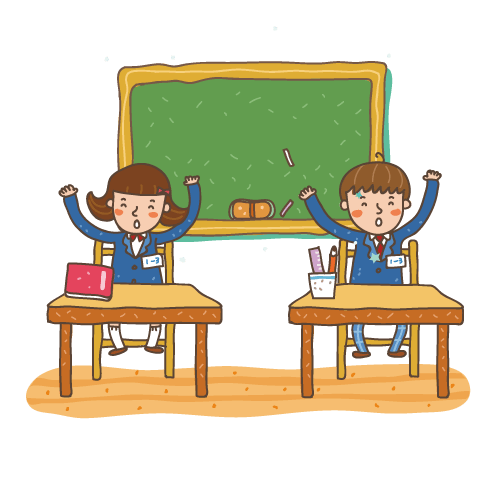 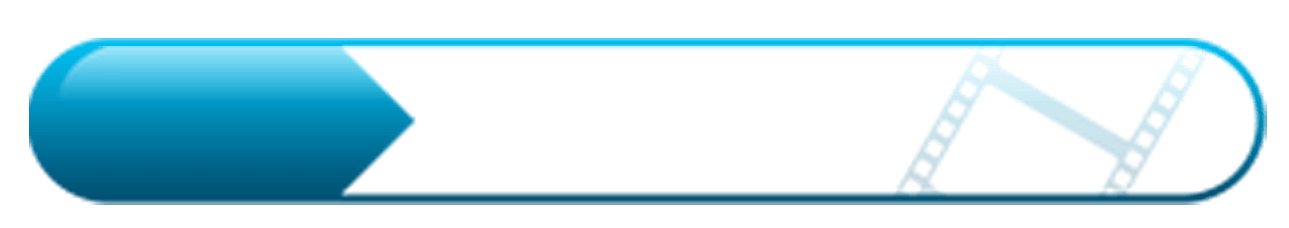 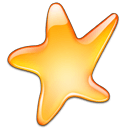 Phát triển vốn từ chỉ hoạt động (hoạt động của học sinh ở trường.
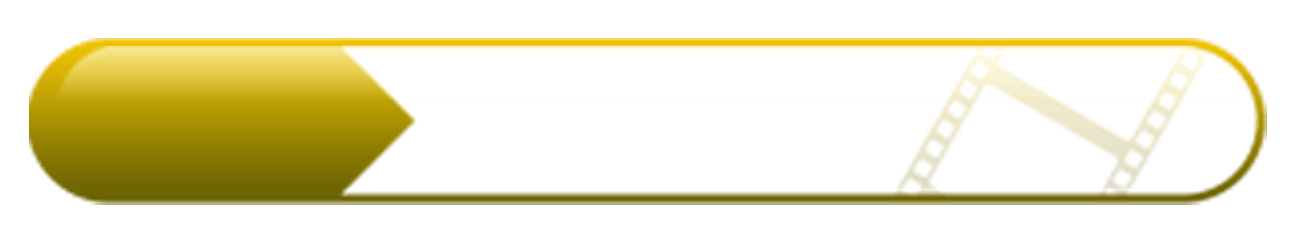 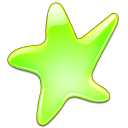 4
Đặt câu nêu hoạt động.
Thứ năm ngày 7 tháng 10 năm 2021
                Tiếng Việt
     Từ ngữ chỉ sự vật, đặc điểm 
            Câu nêu đặc điểm.
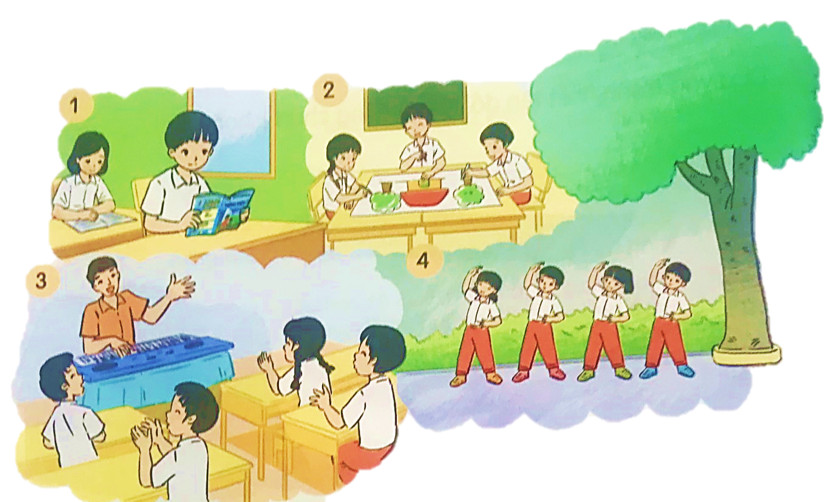 1
Nhìn tranh, tìm từ ngữ
a. Chỉ sự vật.
b. Chỉ hoạt động.
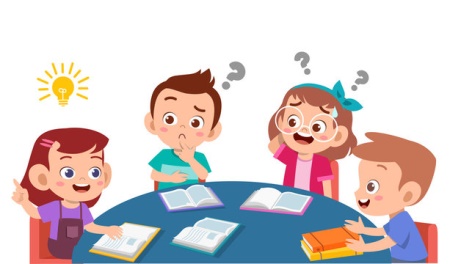 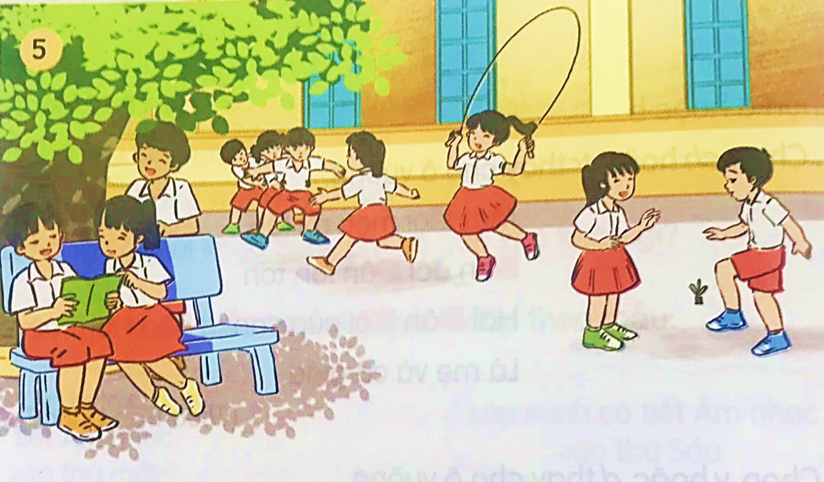 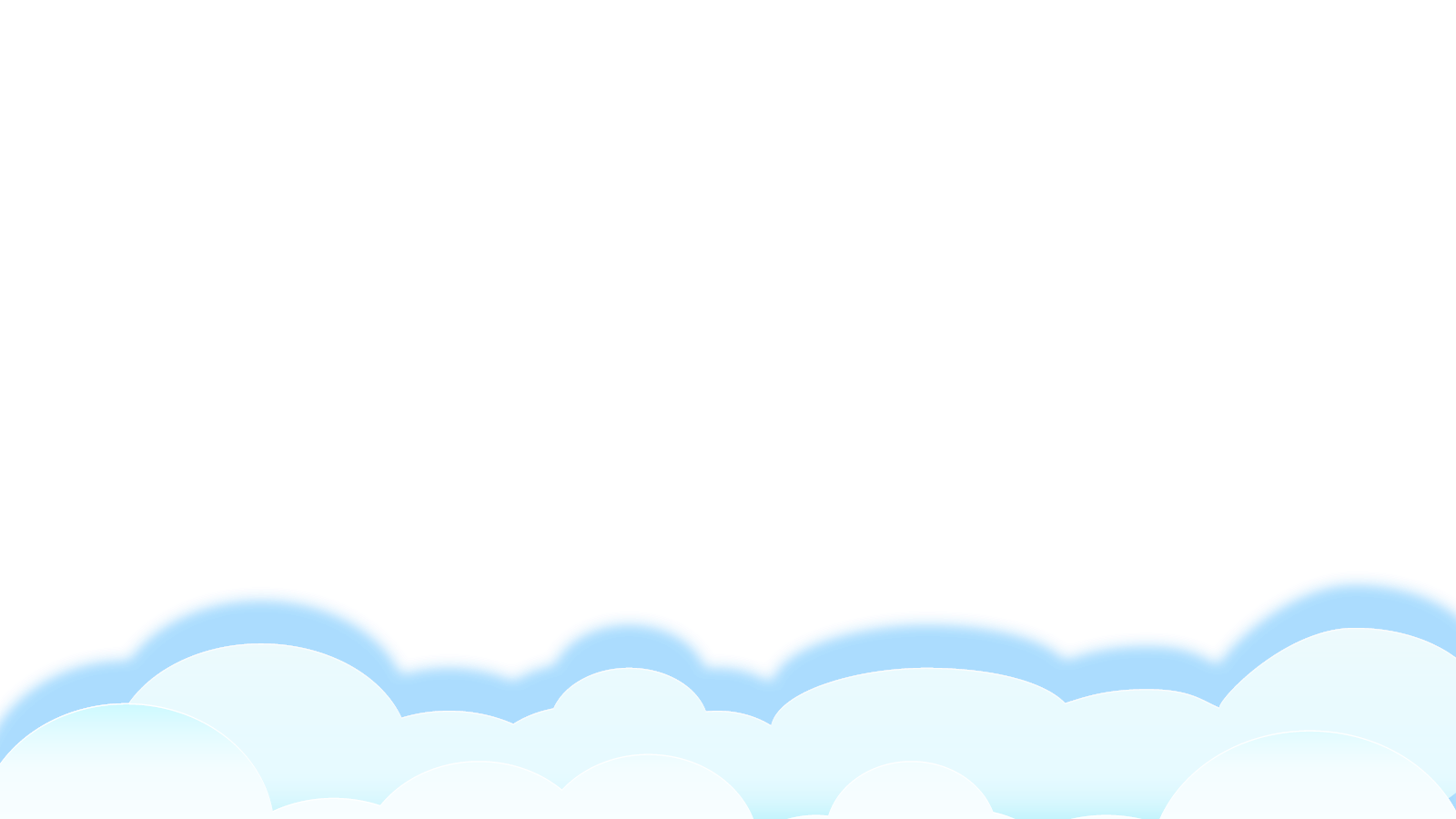 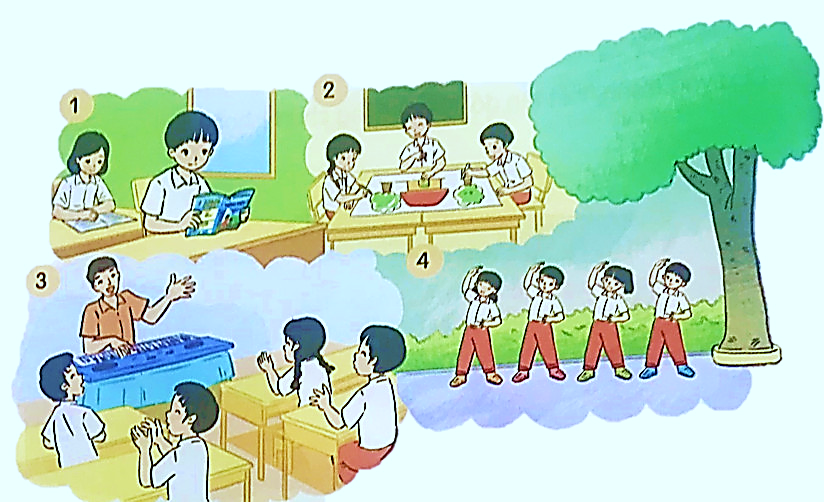 Người:
Vật:
Hoạt động:
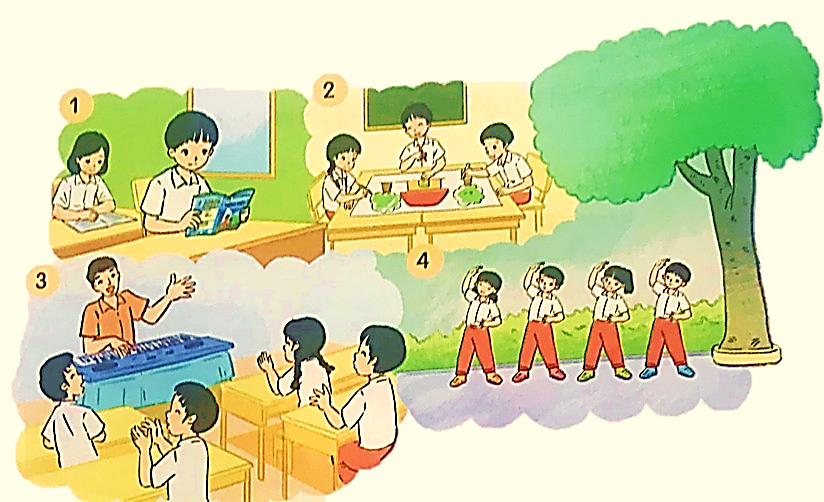 Người:
Vật:
Hoạt động:
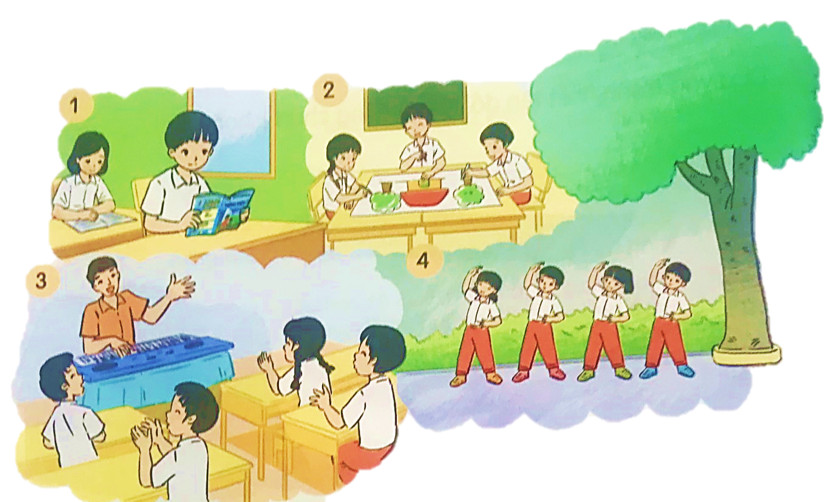 Người:
Vật:
Hoạt động:
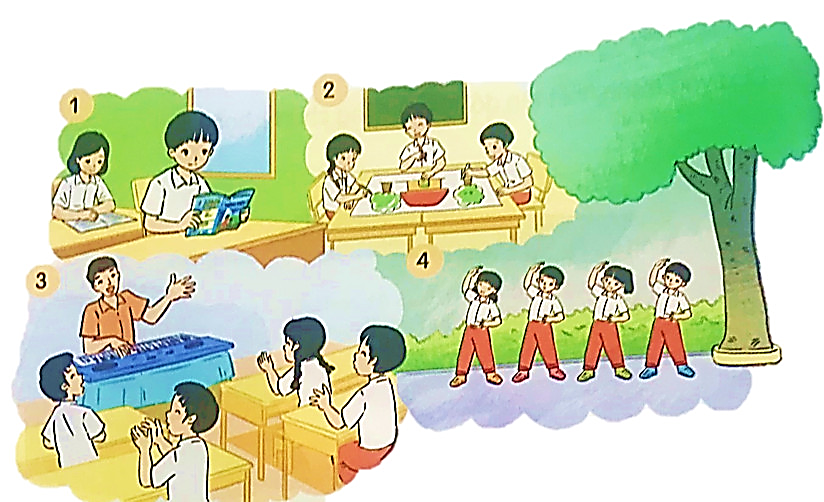 Người:
Vật:
Hoạt động:
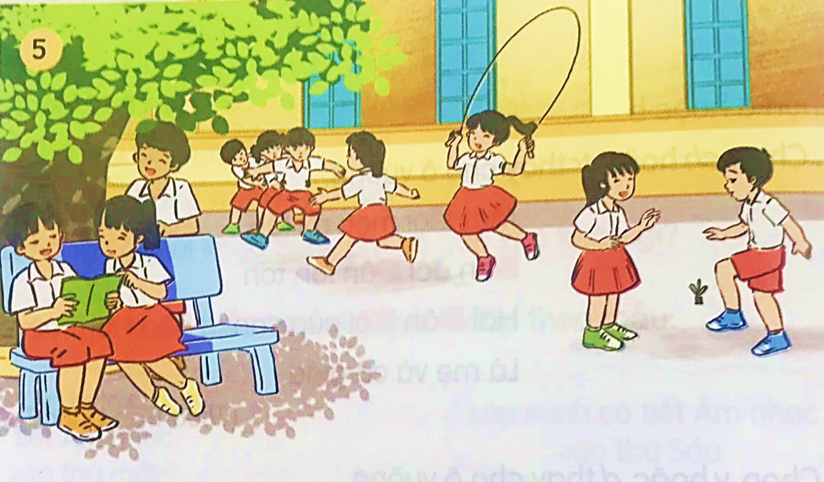 Người:
Vật:
Hoạt động:
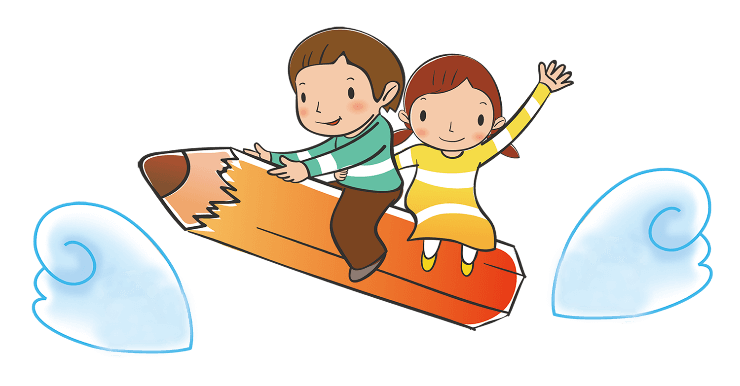 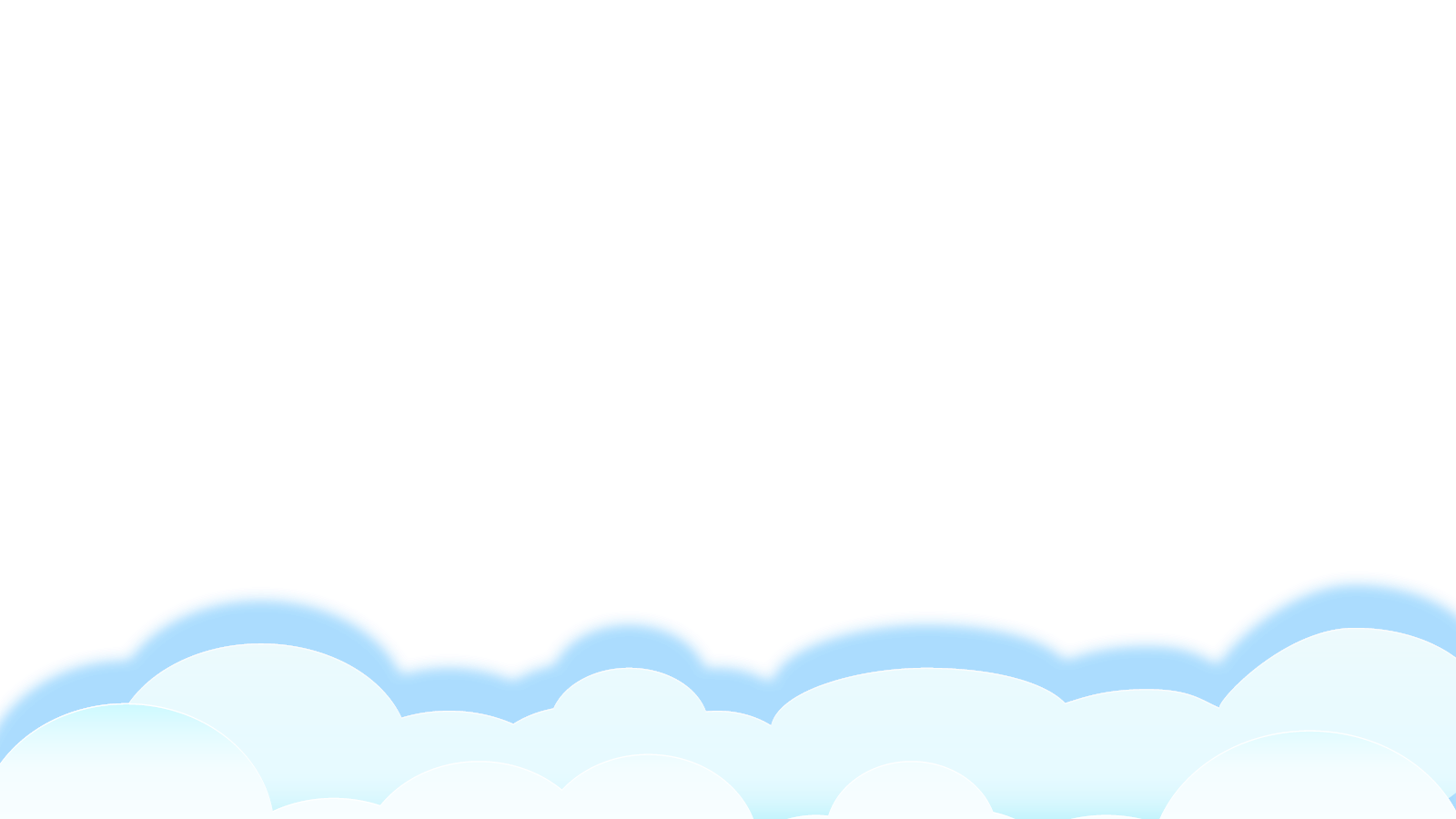 [Speaker Notes: GV chốt lại đáp án]
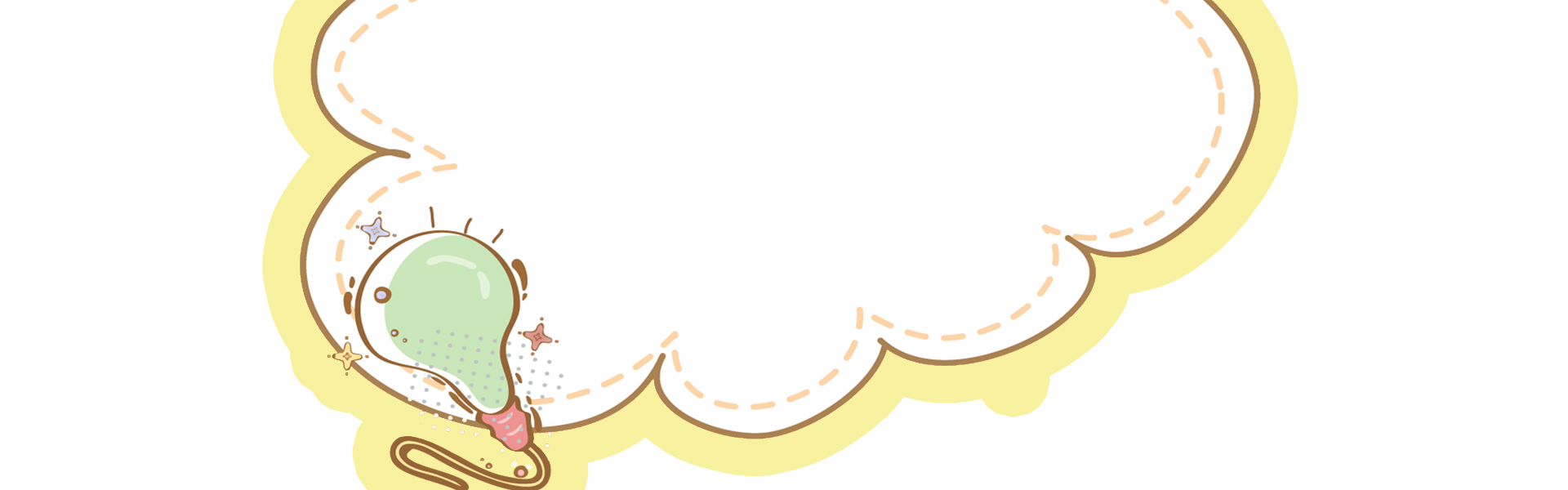 Tìm thêm một số từ ngữ chỉ sự vật (hoạt động) ở trường học của em?
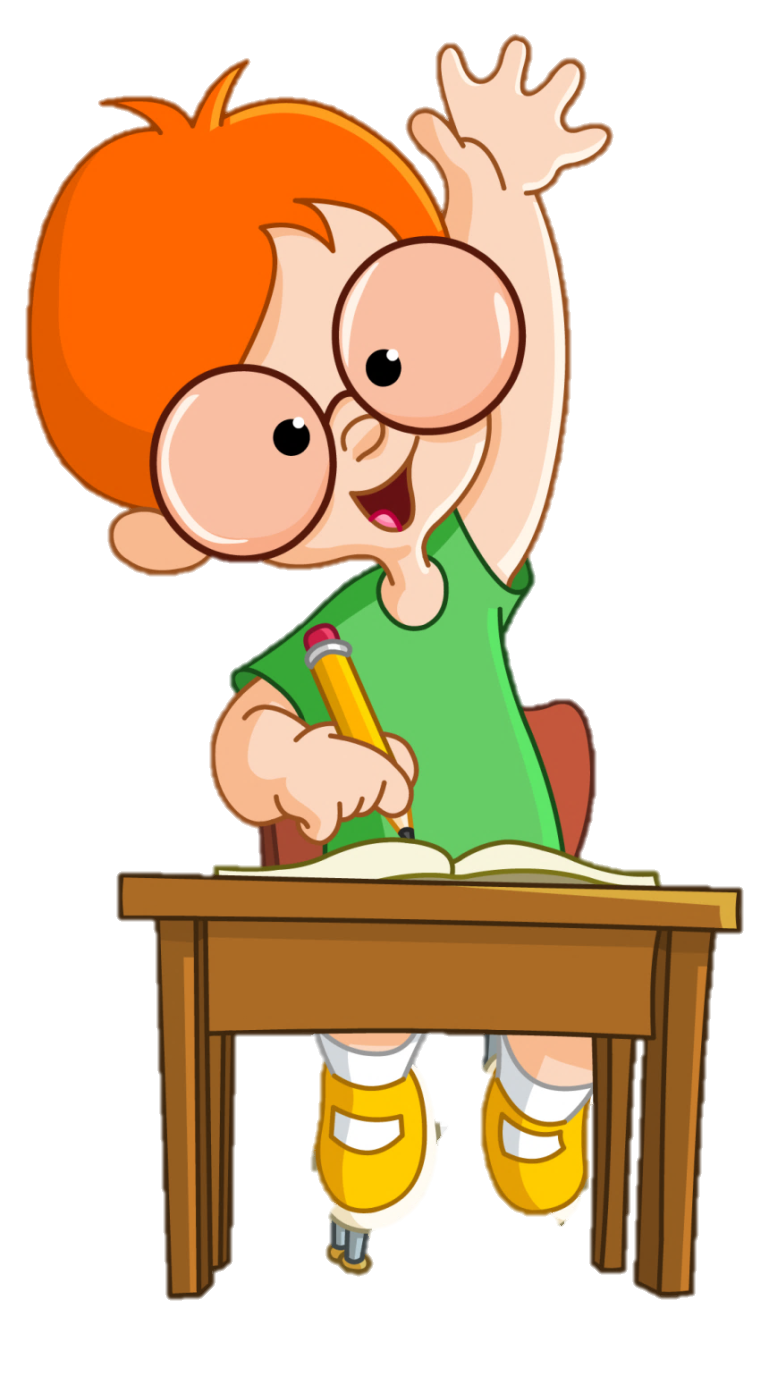 - Chỉ sự vật: Bảng tin, trống trường, cột cờ, bảng tin, máy tính, máy chiếu,…
- Chỉ hoạt động: giảng bài, đọc bài, viết bài, múa hát, …
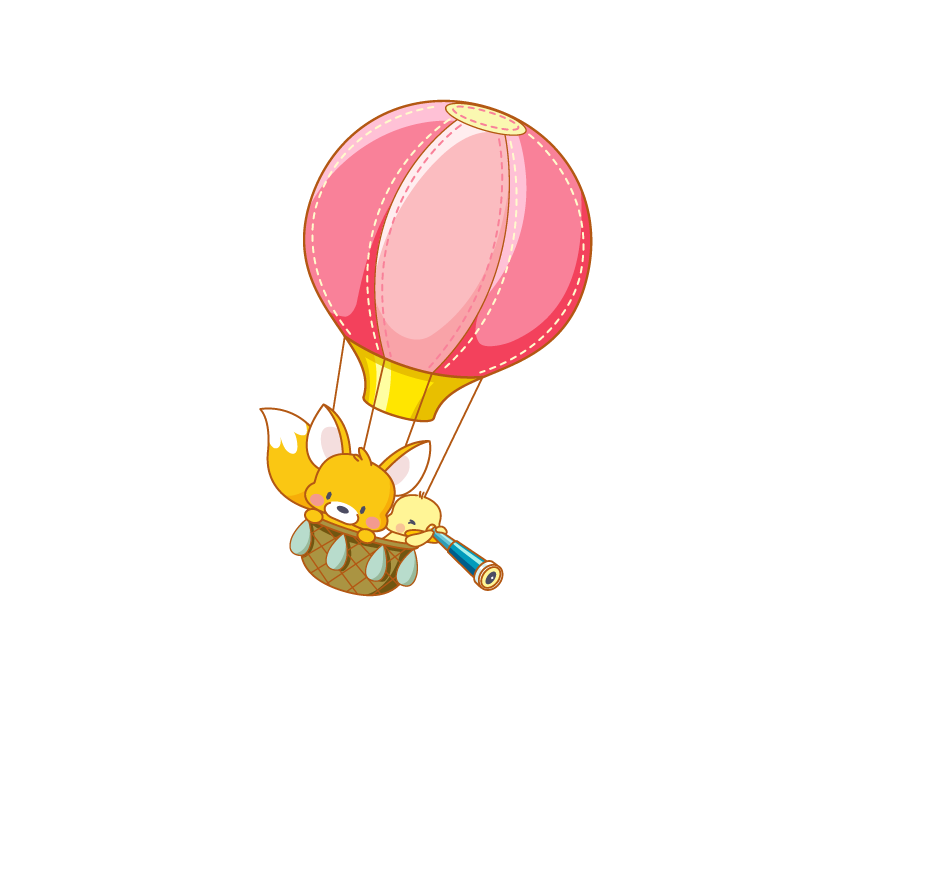 2
Đặt một câu nêu hoạt động với từ ngữ vừa tìm được.
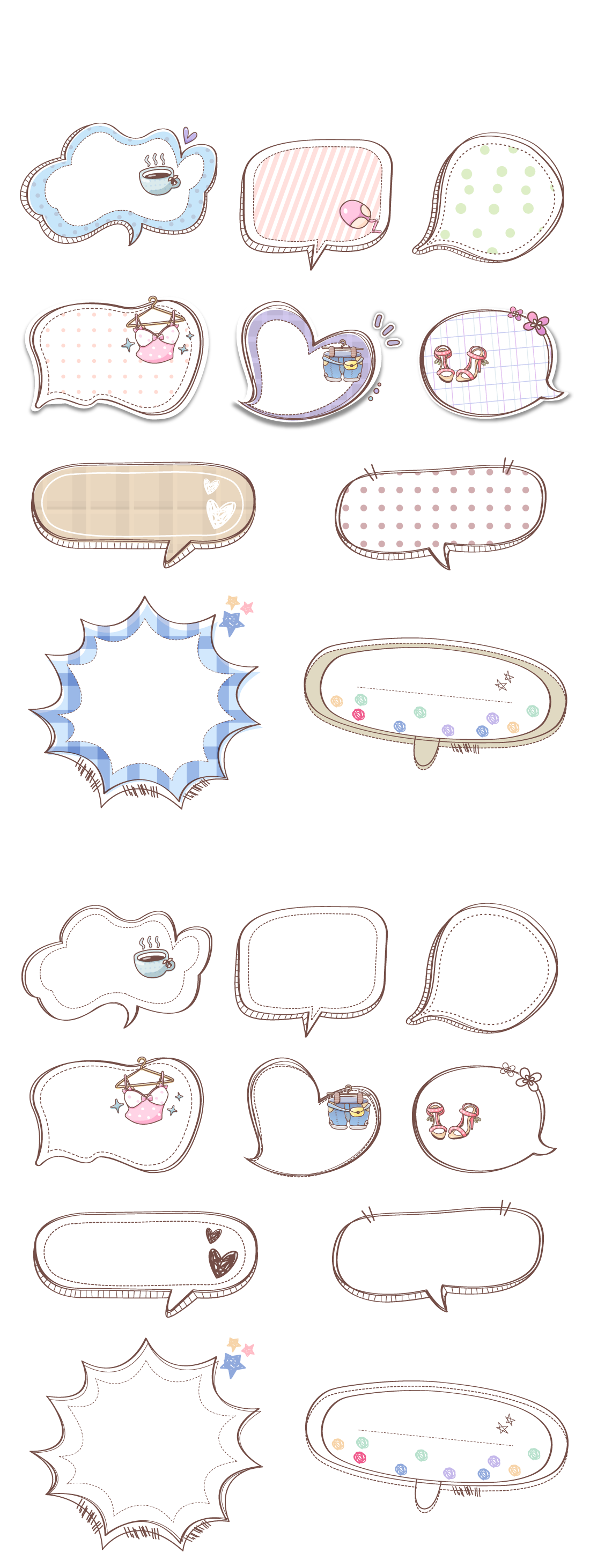 - Bạn Minh đang đá cầu.
đá cầu
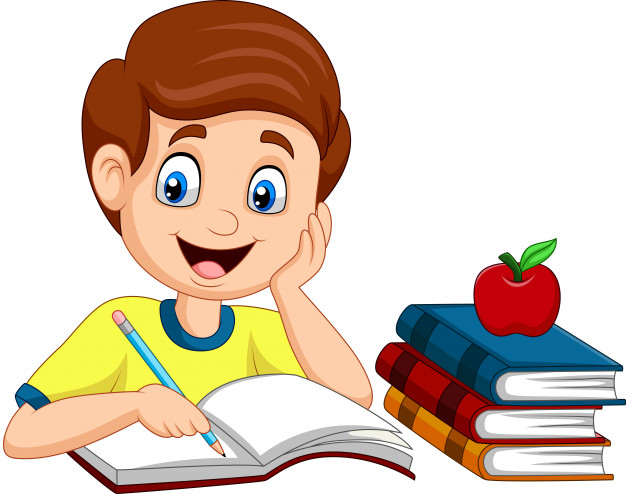 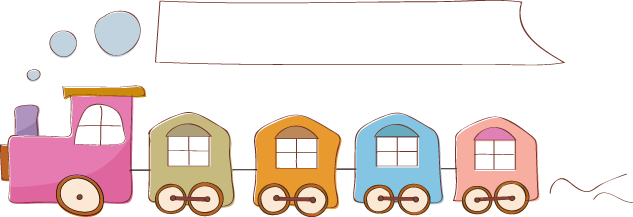 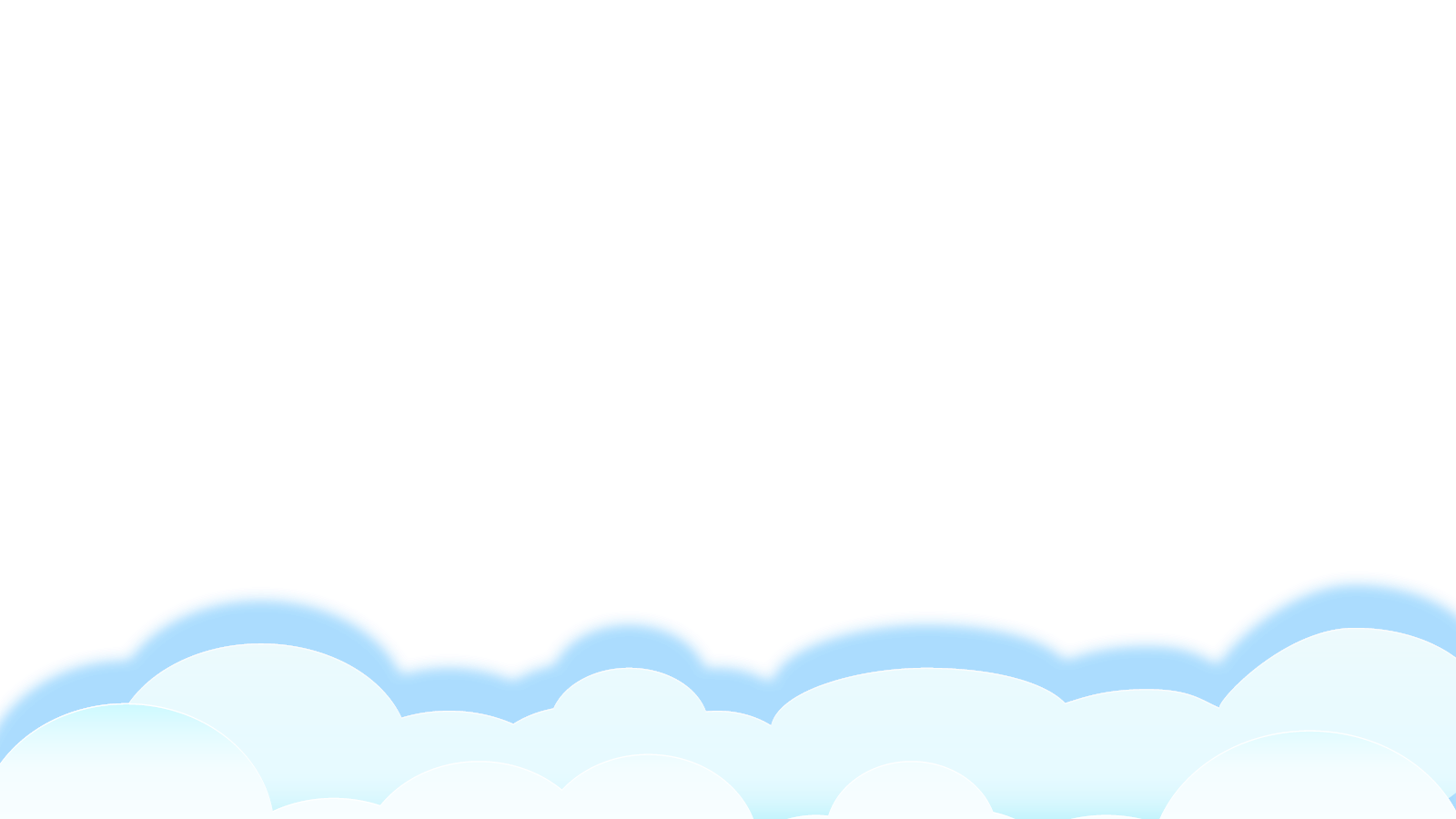 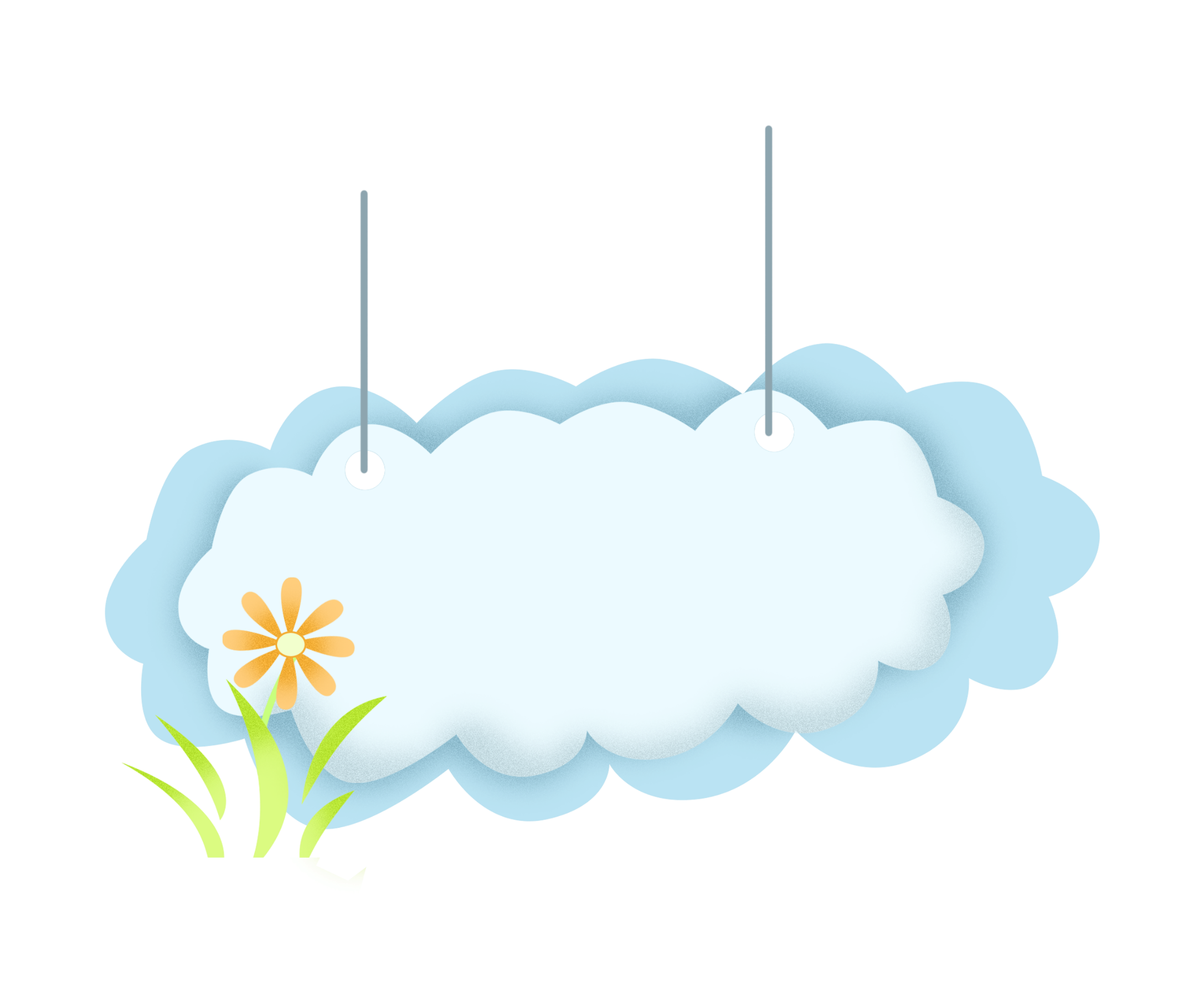 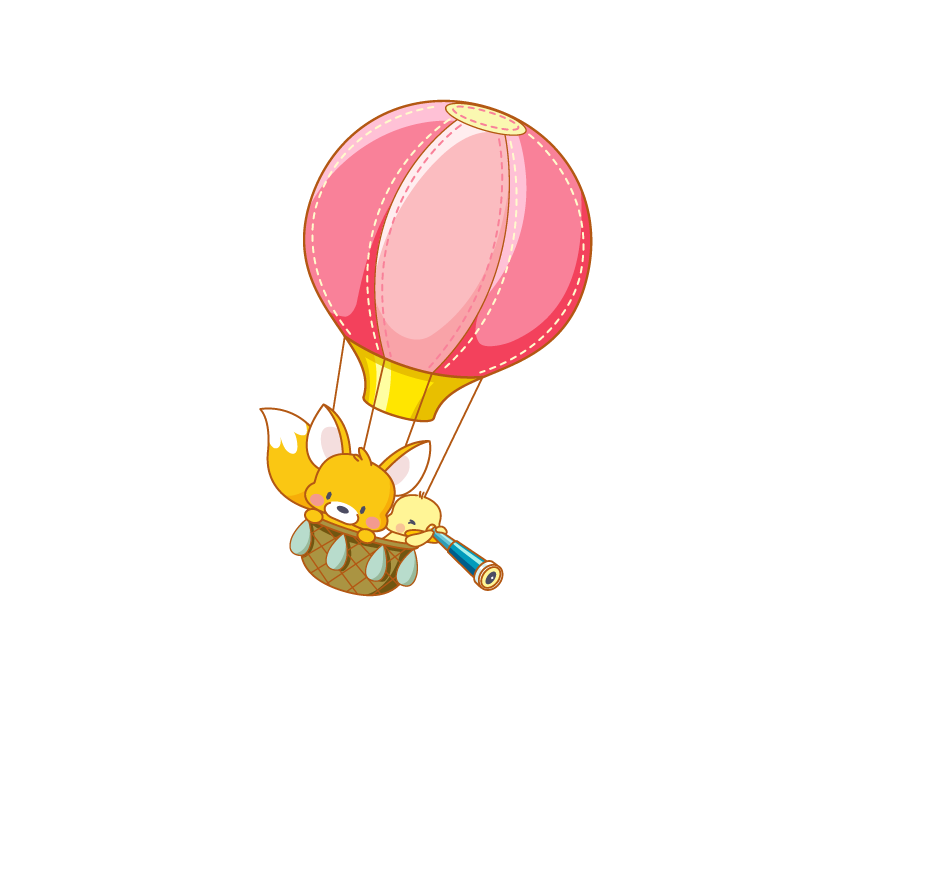 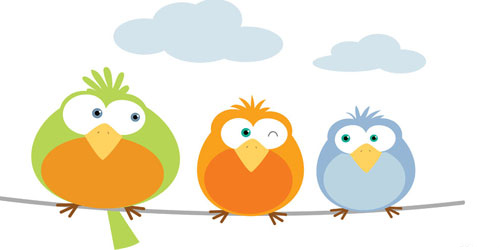 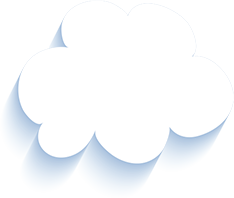 Dặn dò
Ôn tập cách đặt câu nêu hoạt động.
Xem trước bài sau trang 47.
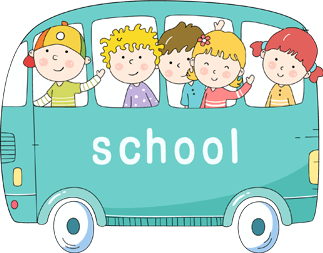 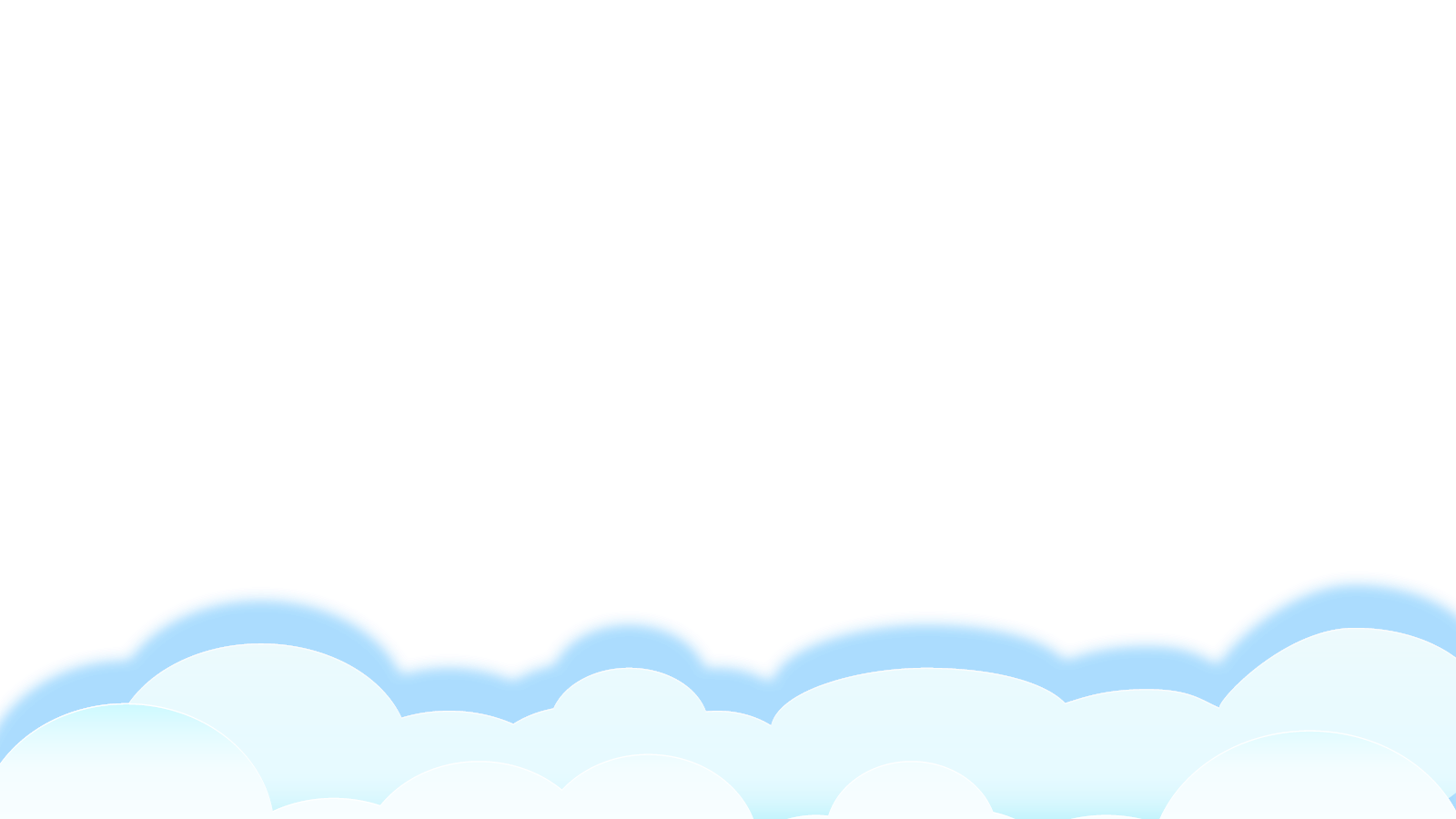 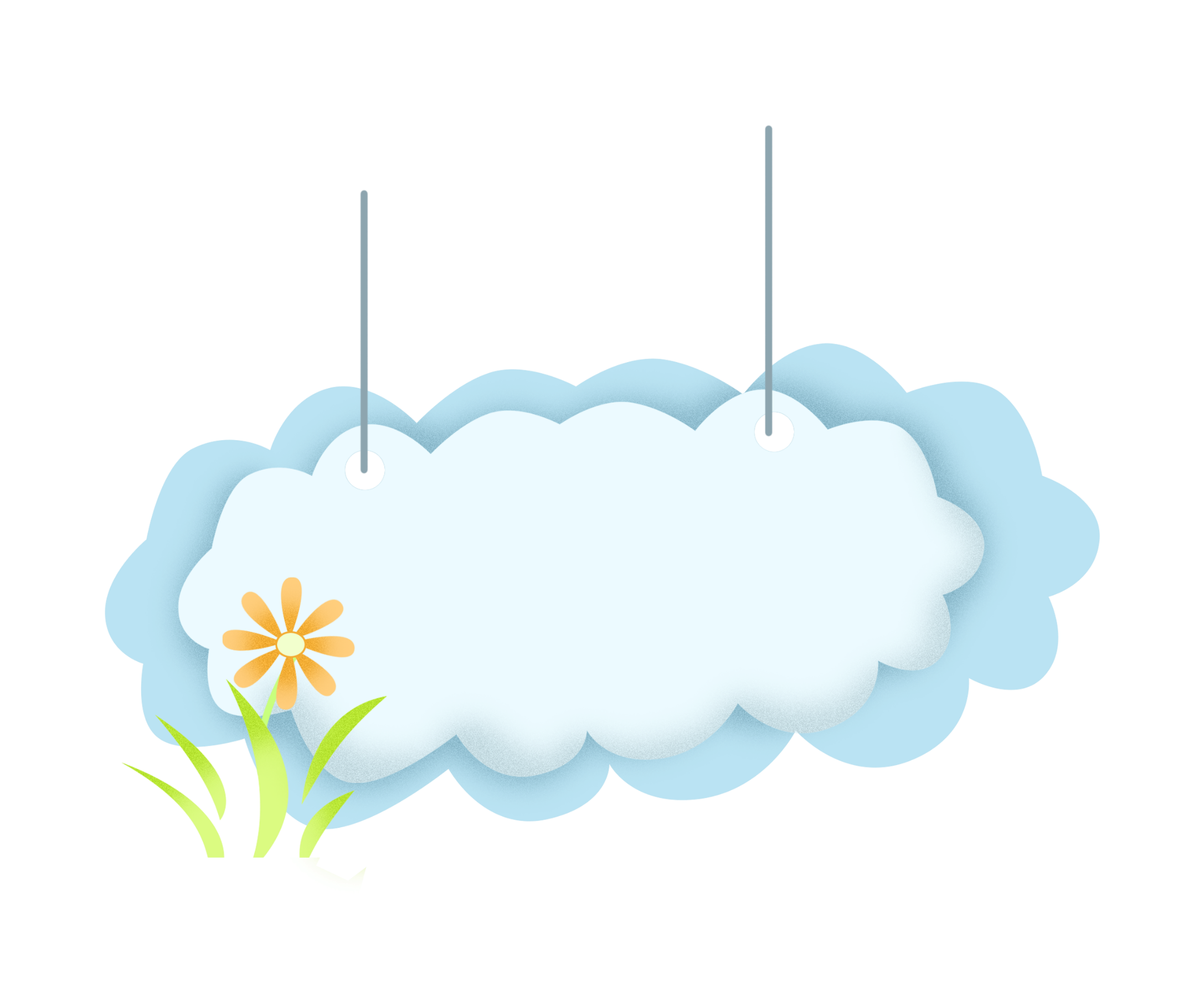 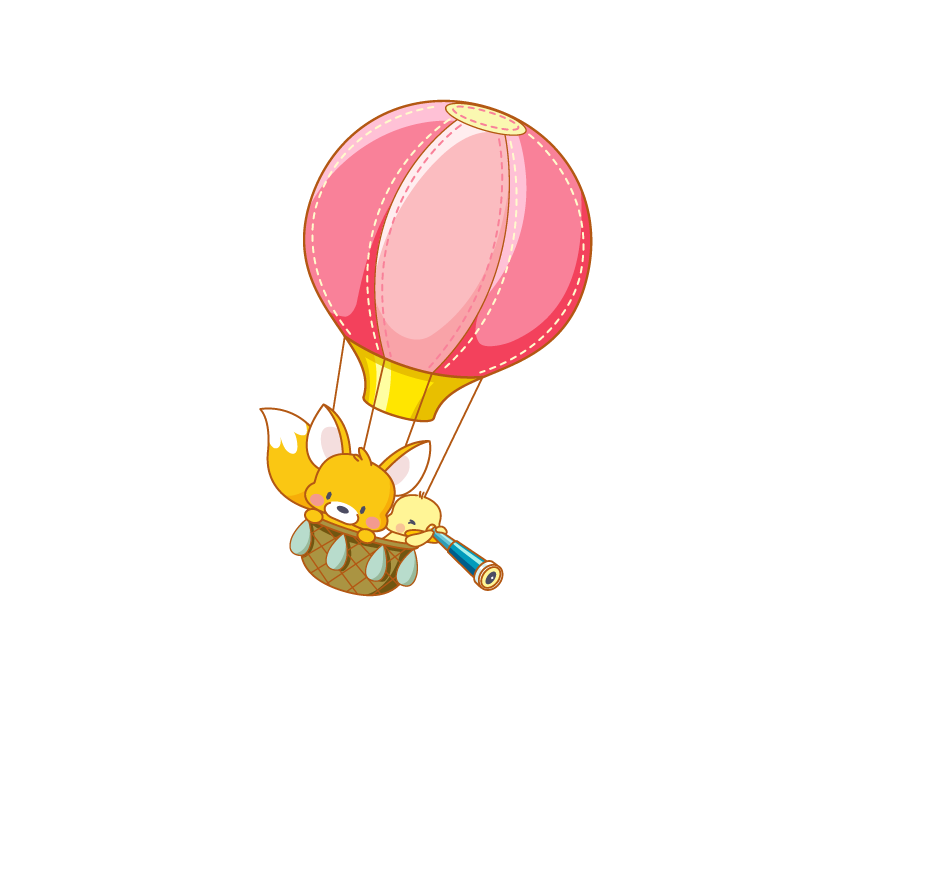 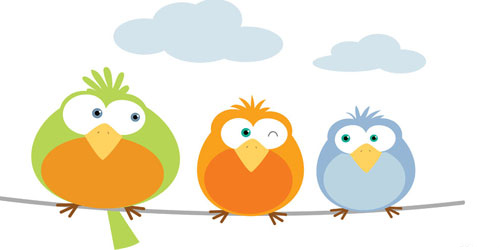 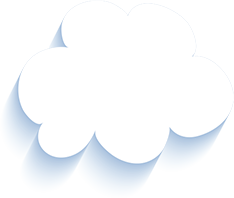 Tạm biệt và hẹn gặp lại 
các con vào những tiết học sau!
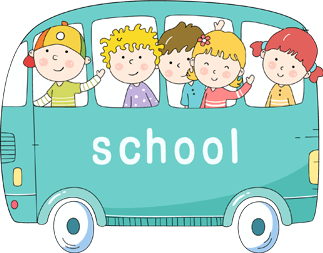 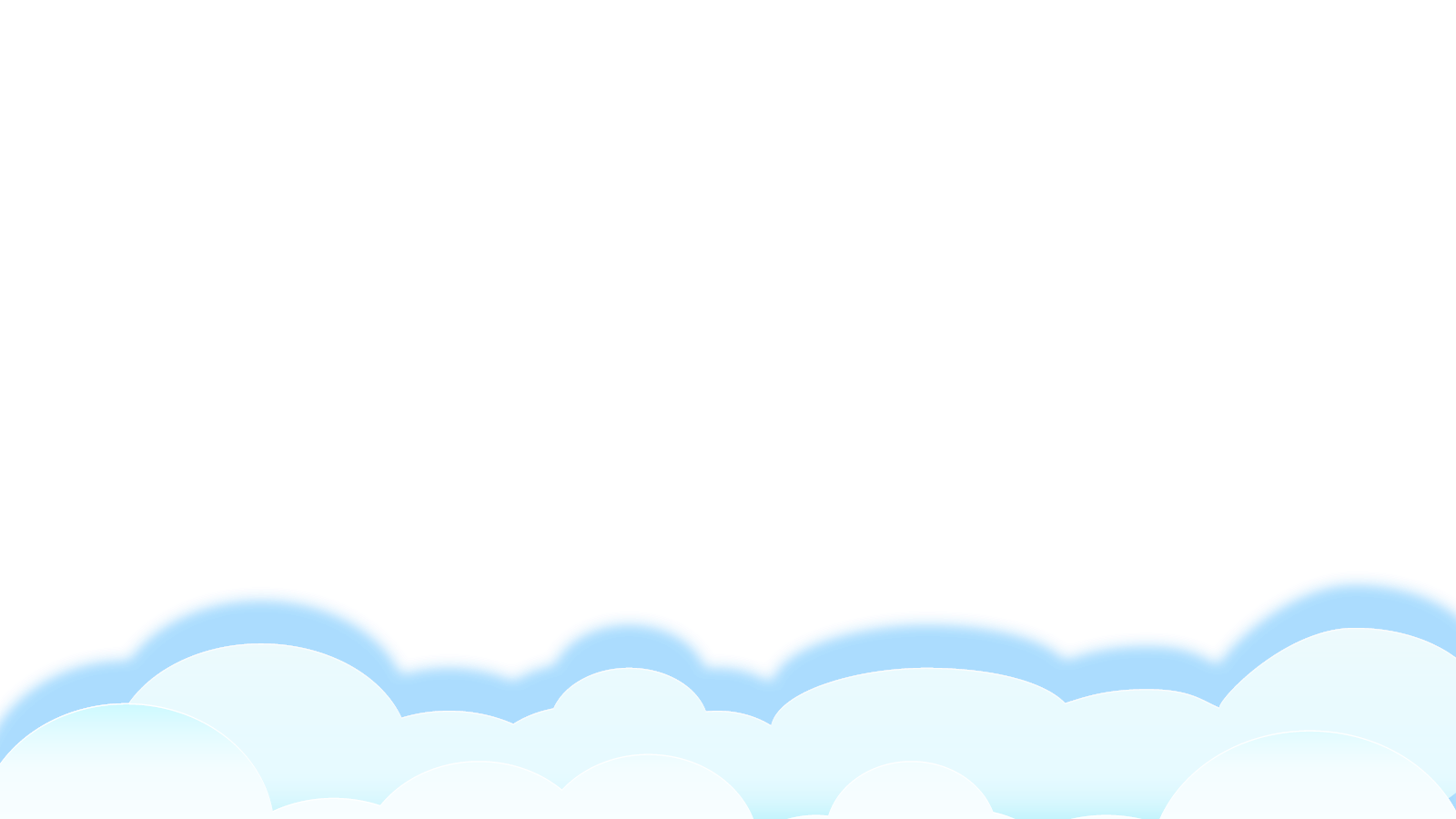